Status of ttH, Hbb in ATLAS
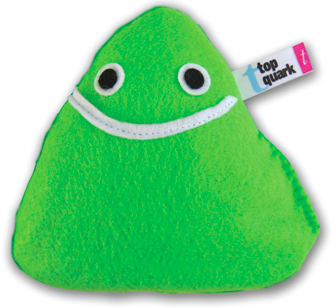 BANG
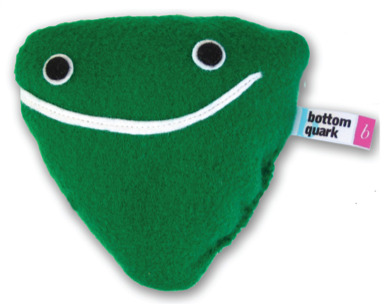 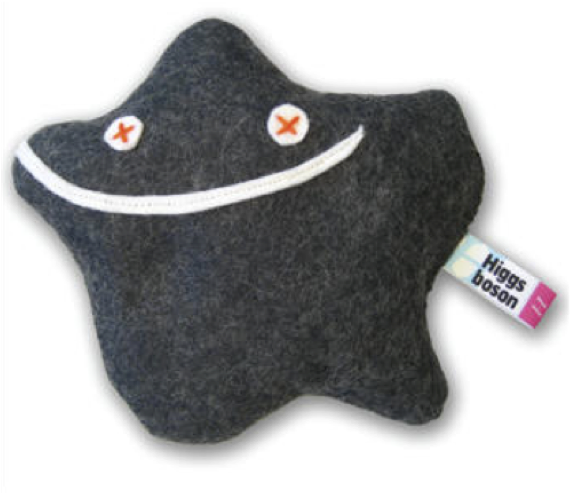 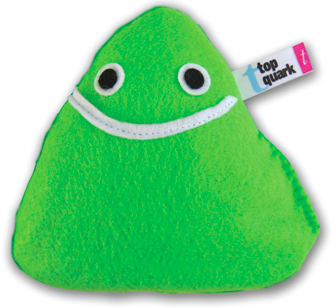 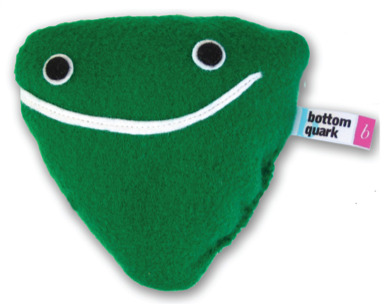 Ricardo Gonçalo, RHUL
For the ttH analysis group
UK involvement from Gaslgow & RHUL
Thanks to several people for several stolen slides!
Motivation
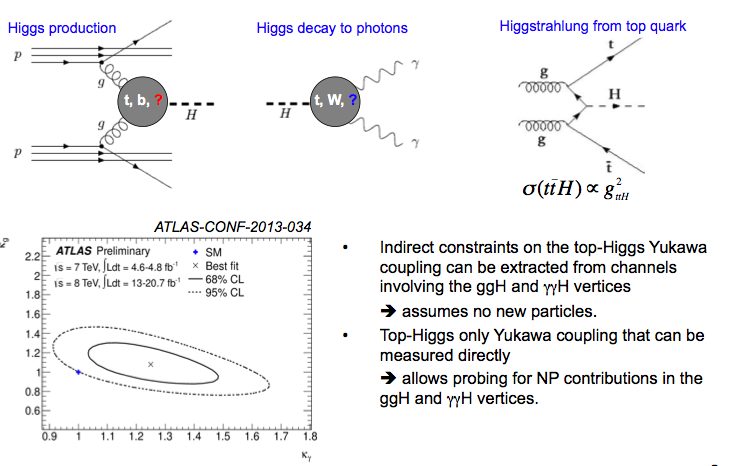 Ricardo Goncalo
ATLAS UK Higgs - 29/7/2013
2
Direct ttH searches
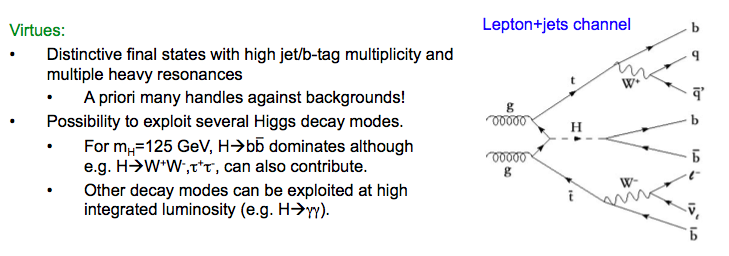 Ricardo Goncalo
ATLAS UK Higgs - 29/7/2013
3
Direct ttH searches
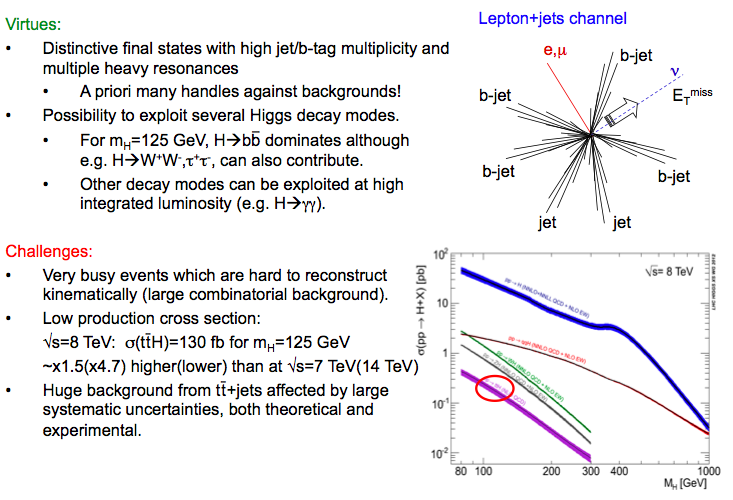 Ricardo Goncalo
ATLAS UK Higgs - 29/7/2013
4
Analysis Strategy
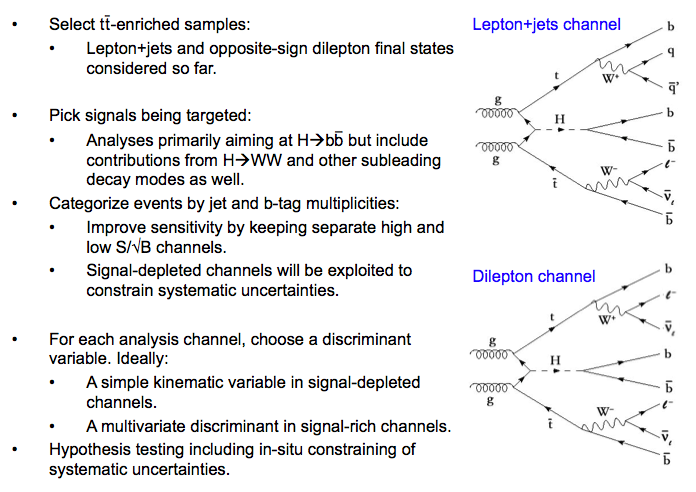 Ricardo Goncalo
ATLAS UK Higgs - 29/7/2013
5
7TeV ATLAS Analysis
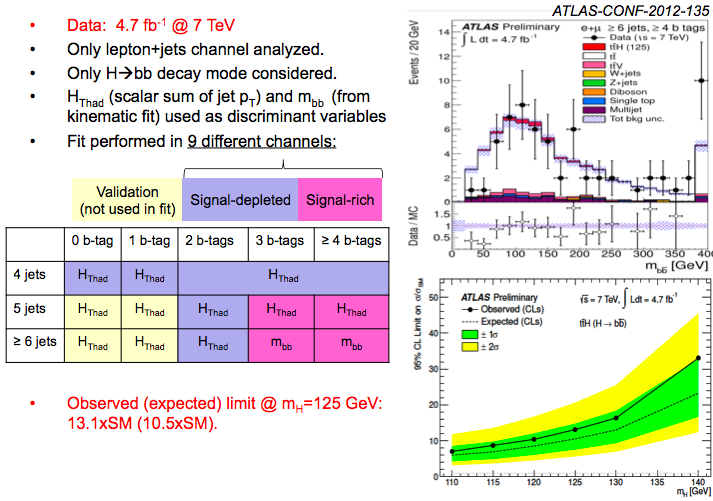 Ricardo Goncalo
ATLAS UK Higgs - 29/7/2013
6
Kinematic Fit
Implemented in KLFitter – used by several top analyses
Analysis sensitivity hampered by combinatorial background
Reject bad combinations – e.g. where b-jet used in W reconstrucion – to reduce impact
Selection purity still rather low => reconstructed mass spectrum in signal very broad
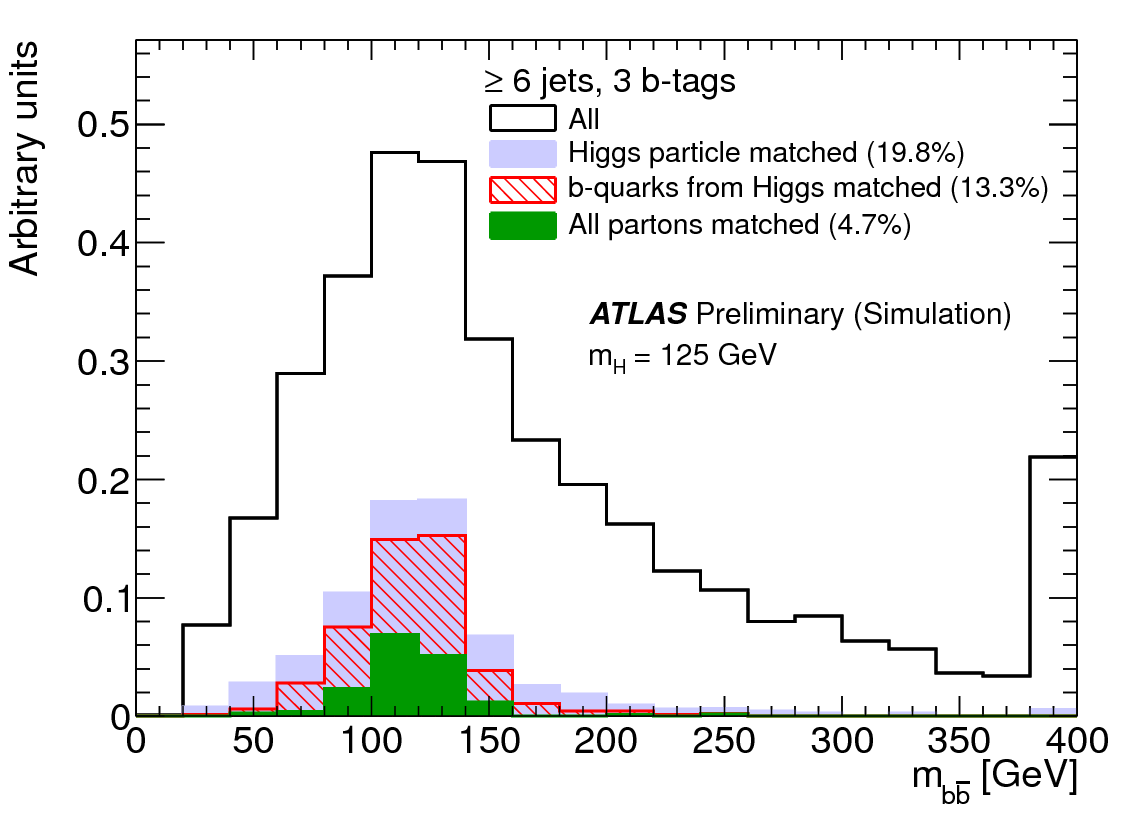 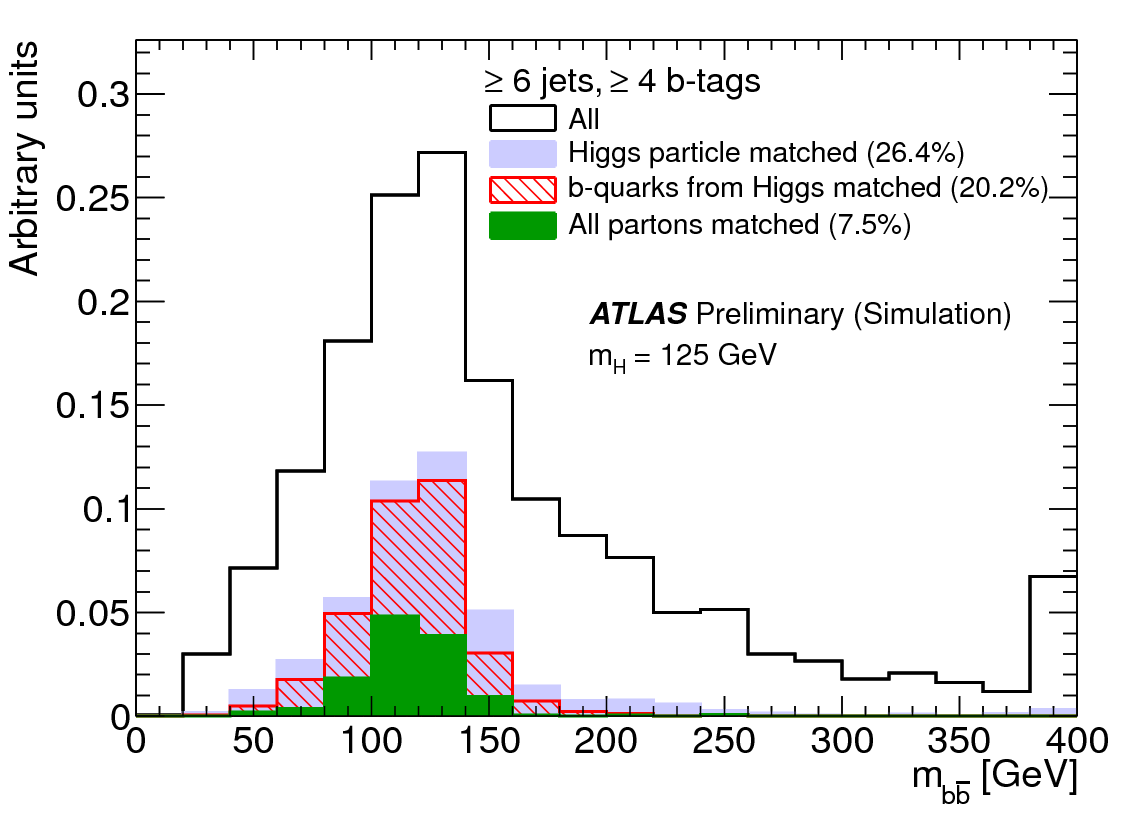 Ricardo Goncalo
ATLAS UK Higgs - 29/7/2013
7
Recent CMS results
Recently released an analysis of 8TeV data 
CMS-PAS-HIG-13-019
ttH->bb in lepton+jets and dilepton
ttH, H->ττ
Results:
Observed 5.2 x σSM (expected 4.1 x σSM) 95% CL limits from 8TeV data 
Observed 3.4 x σSM (expected 2.7 x σSM) when combining with other ttH results
Ricardo Goncalo
ATLAS UK Higgs - 29/7/2013
8
Event Selection
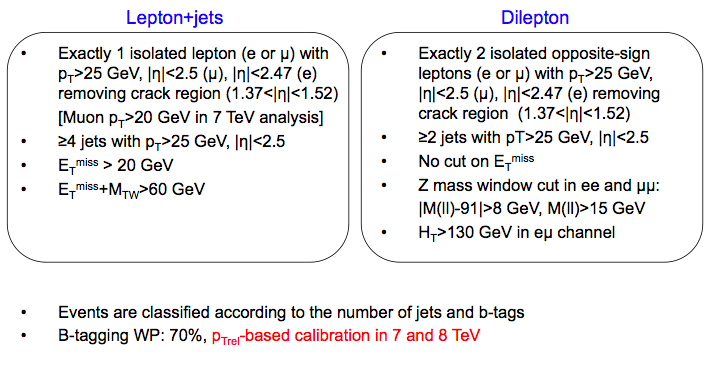 Ricardo Goncalo
ATLAS UK Higgs - 29/7/2013
9
Constraining Uncertainties
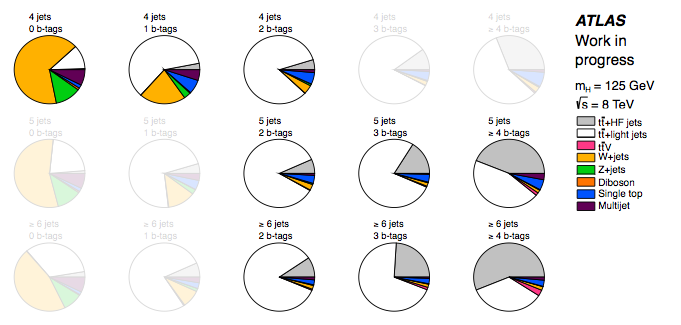 Ricardo Goncalo
ATLAS UK Higgs - 29/7/2013
10
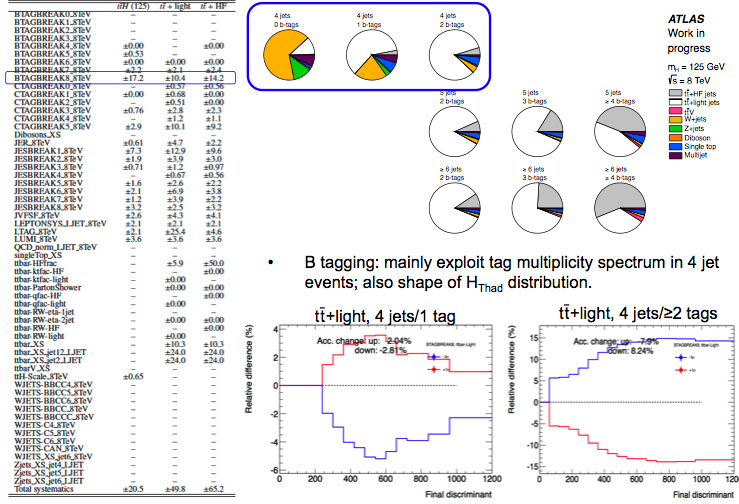 Ricardo Goncalo
ATLAS UK Higgs - 29/7/2013
11
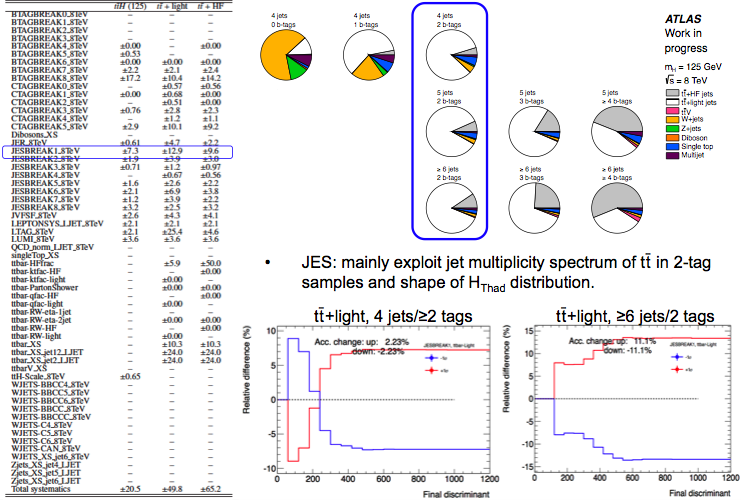 Ricardo Goncalo
ATLAS UK Higgs - 29/7/2013
12
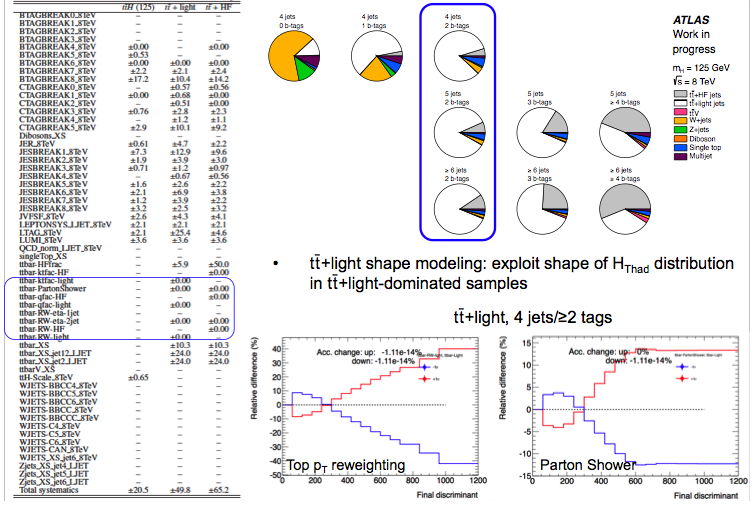 Ricardo Goncalo
ATLAS UK Higgs - 29/7/2013
13
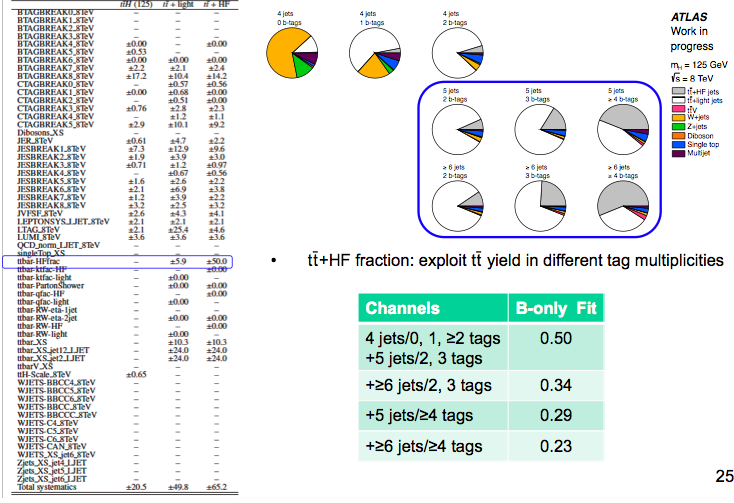 Ricardo Goncalo
ATLAS UK Higgs - 29/7/2013
14
Initial Results
Signal Strength	HF Fraction (S+B) 	HF Fraction (B only)
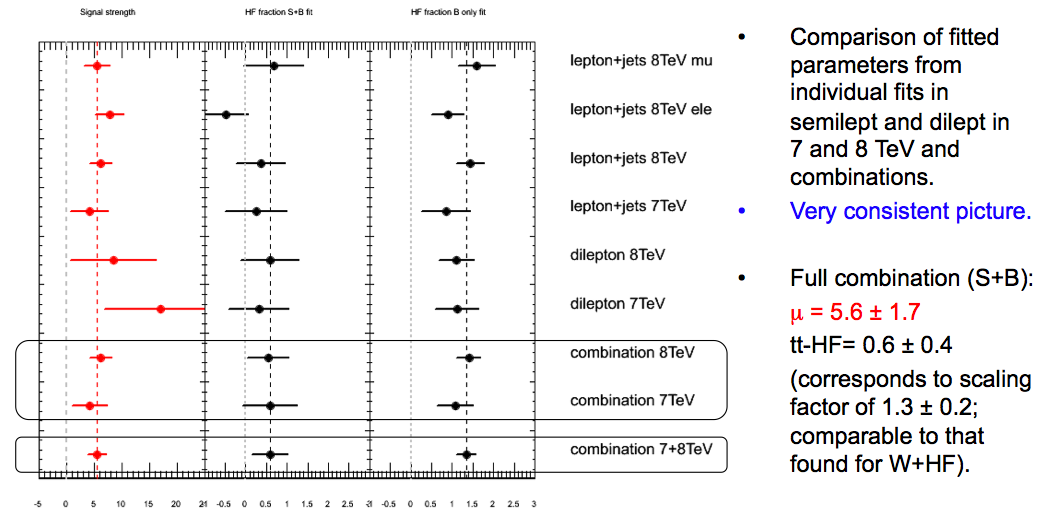 Ricardo Goncalo
ATLAS UK Higgs - 29/7/2013
15
What’s Going On?
Signal+Background Fit
Pre-Fit
Background-only Fit
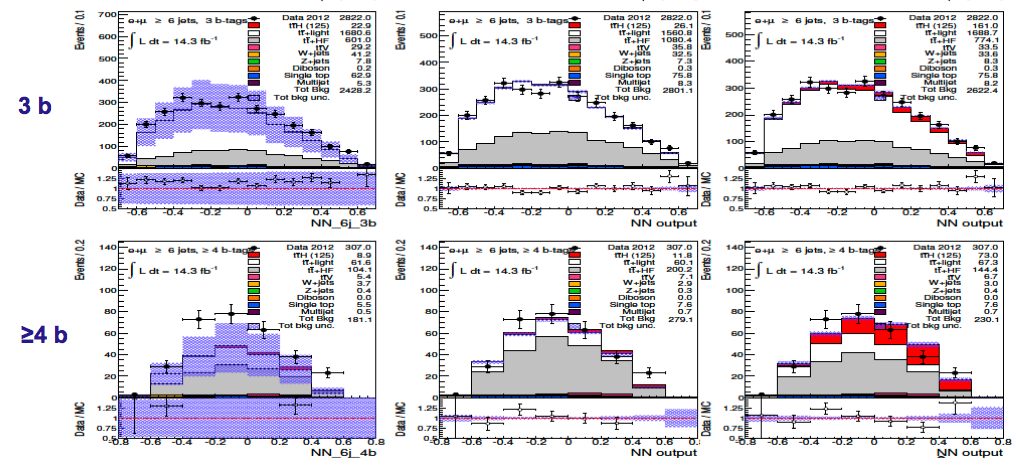 Ricardo Goncalo
ATLAS UK Higgs - 29/7/2013
16
The Story So Far…
The high value of μ lead us to closely  investigate several issues

The modeling of background has many unknowns: 
tt+HF cross section easily changes by ≥x2 for different theory choices
Affects extrapolation from background-dominated regions into signal region
The use of HFOR to mix tt+light jets and tt+HF is being investigated 
Different choice of hard scale:
Default:     Q2 = Sum(pT2 + m2) ; BDDP:     Q2 = mt √(pTb1 pTb2); 
Mass scale: Q2 = mt mbb ; Mass/2:  Q2 = mt mbb/2 
Different theory model in MadGraph
b-tagging calibration: we’ve been starting from pTrel-based calibration
Reviewing our fit model (important!)

Have been in close communication with theorists: workshop in Glasgow with people from IPPP, Edinburgh etc, and others
Ricardo Goncalo
ATLAS UK Higgs - 29/7/2013
17
Example: default fit model
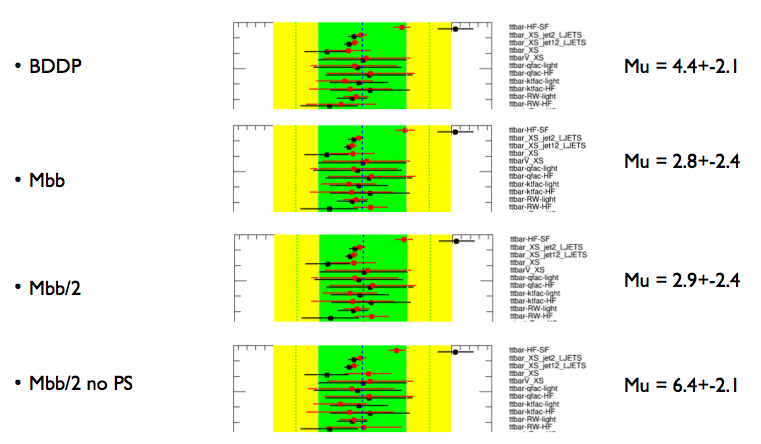 Ricardo Goncalo
ATLAS UK Higgs - 29/7/2013
18
Conclusions
Very much “work in progress”!

Now moving to 20/fb 8TeV data 
Hopefully first plots in Higgs plenary this week

Aiming at a CONF note in the Fall

Wish list:
Improved theory understanding of background (and NLO signal)
Improved fit model
Continuous b-tagging: very strong discriminant
Ricardo Goncalo
ATLAS UK Higgs - 29/7/2013
19
Bonus slides
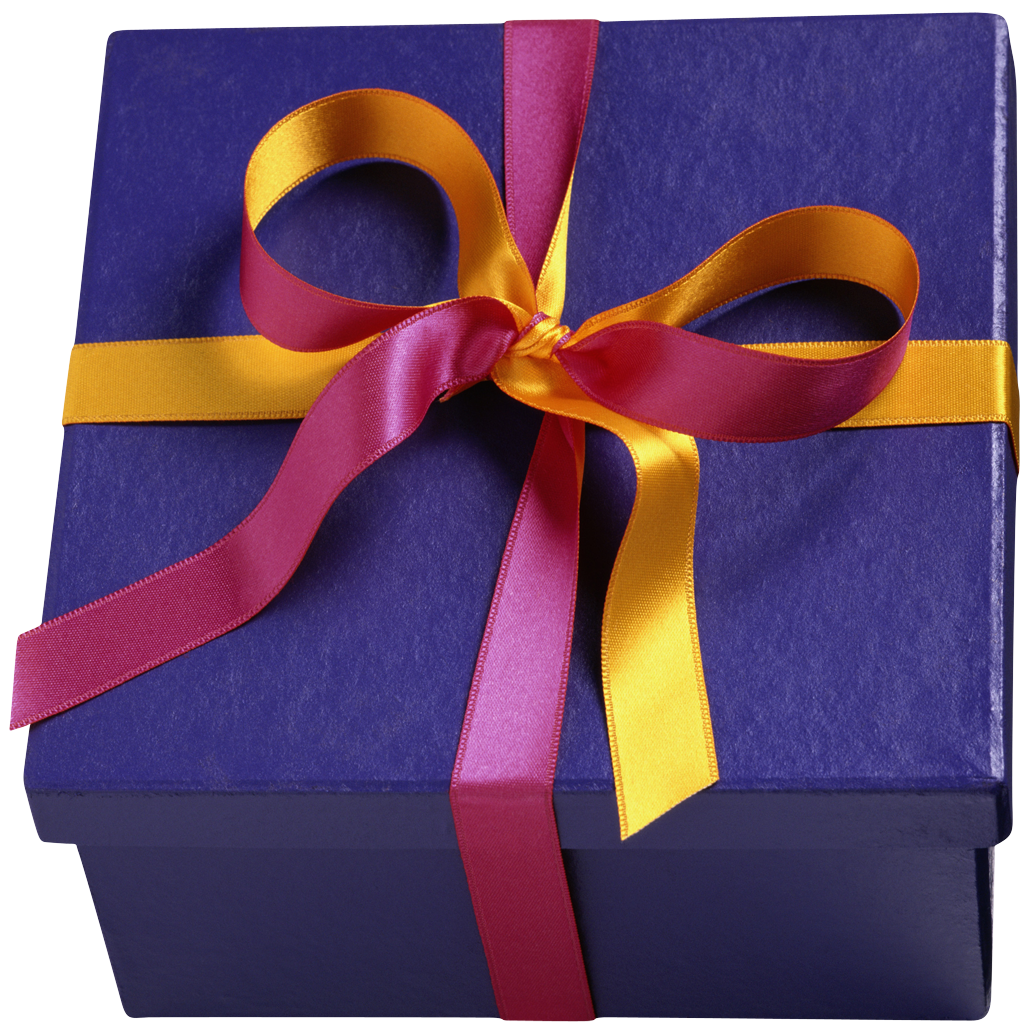 Ricardo Goncalo
ATLAS UK Higgs - 29/7/2013
20
Motivation
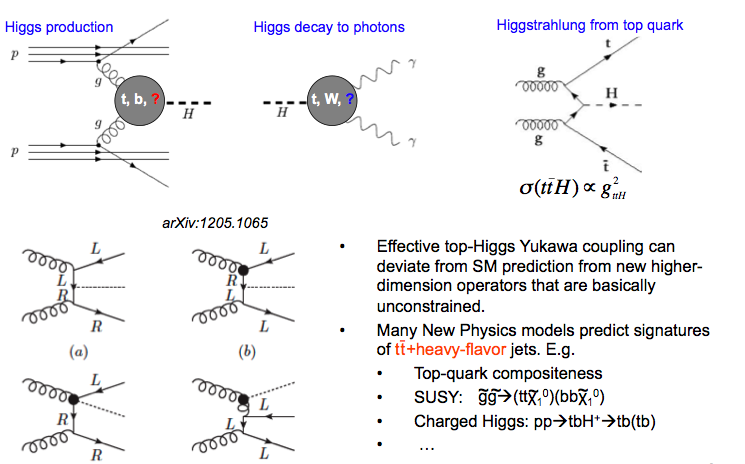 Ricardo Goncalo
ATLAS UK Higgs - 29/7/2013
21
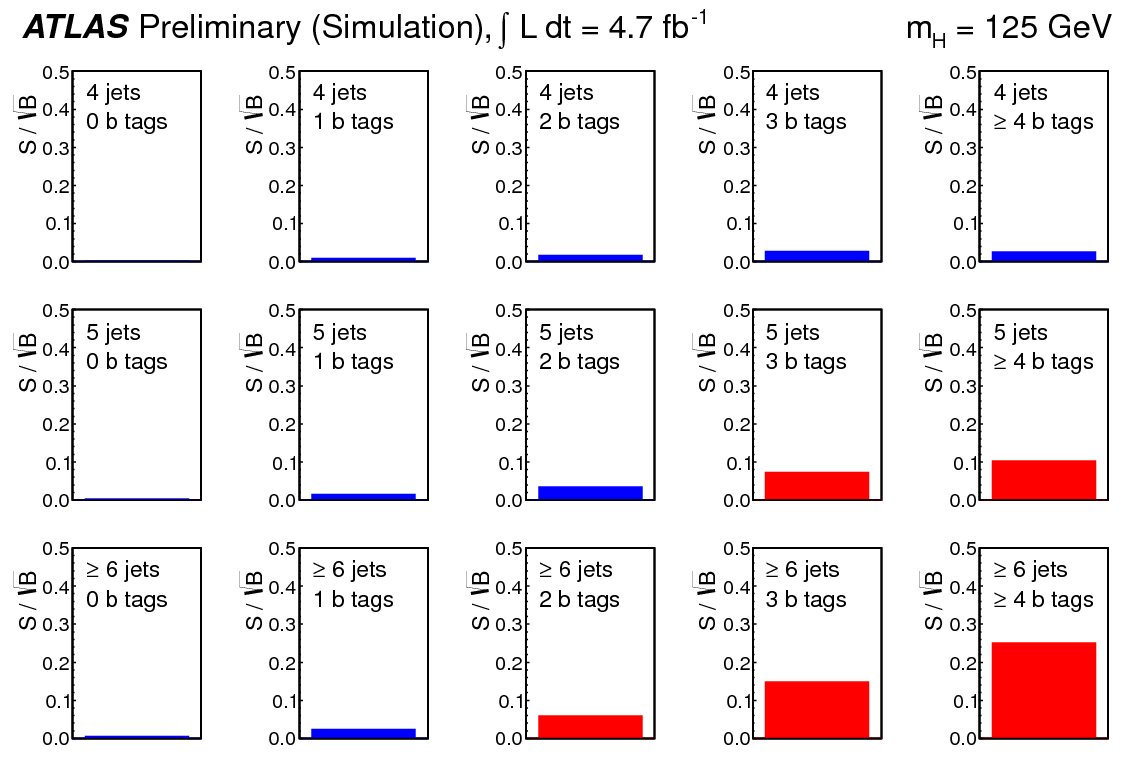 Ricardo Goncalo
ATLAS UK Higgs - 29/7/2013
22